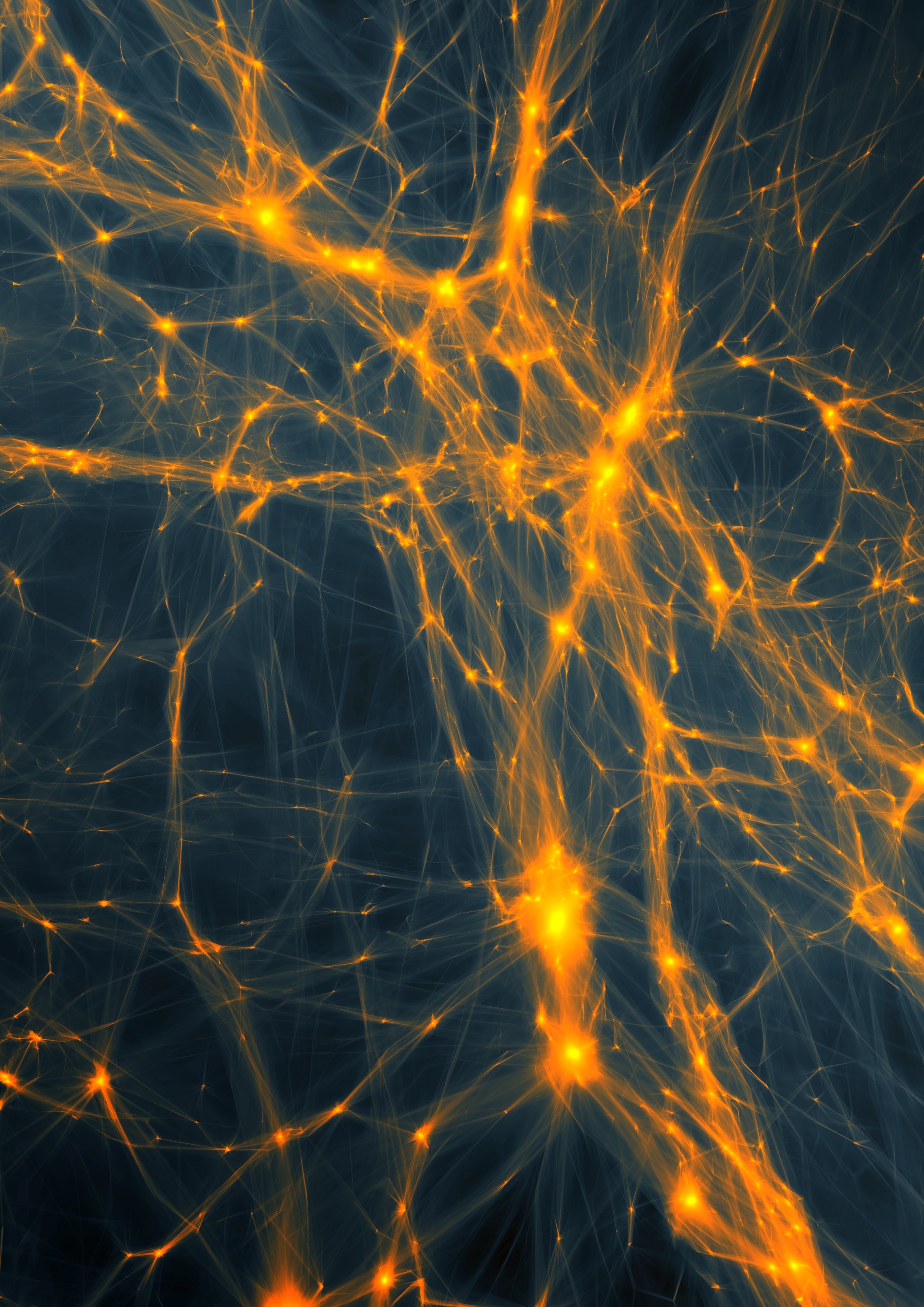 the Early Universe:

from
Cosmic Birth
to 
Cosmic Web
Dark Matter
Matter
 Baryonic Matter               
                                   Nonbaryonic Dark Matter
Baryonic Matter
The amount of baryonic matter in the Universe is (by now) very well determined, by two independent determinations:

            1)    Primordial    Nucleosynthesis
            2)     Acoustic Oscillations in CMB power spectrum, 
                                                         2nd peak  (CMB)
Baryonic  Matter: primordial nucleosynthesis
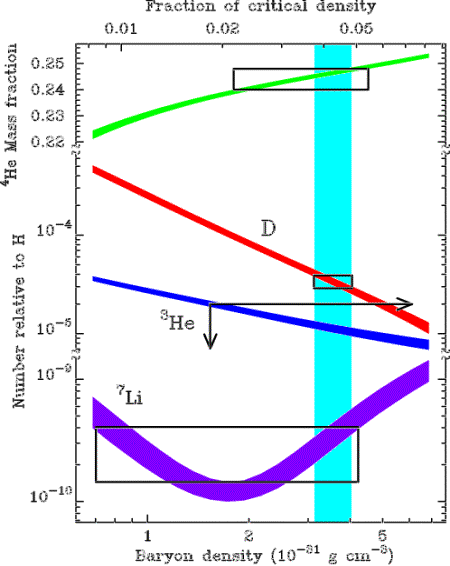 From measured light element abundances:
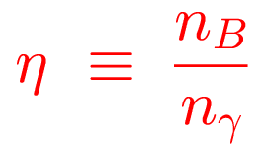 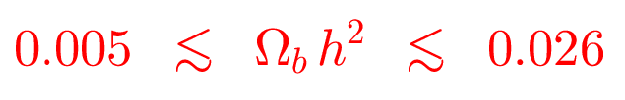 Baryonic  Matter: CMB
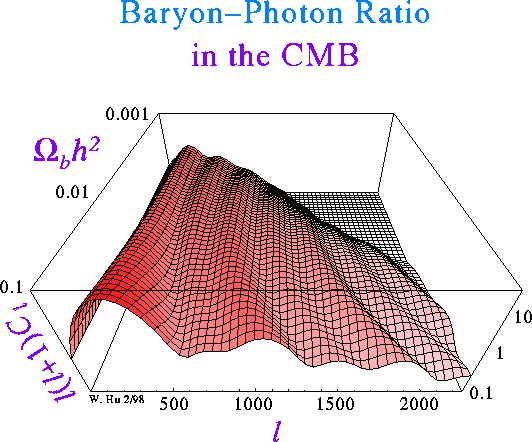 Due to baryon drag in the primordial baryon-photon gas, 2nd peak in CMB spectrum is suppressed:
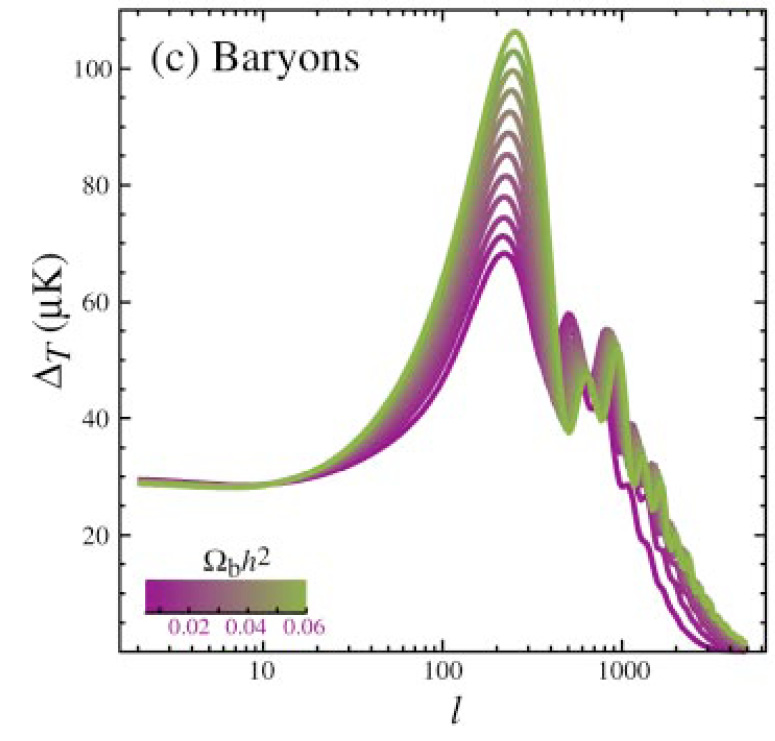 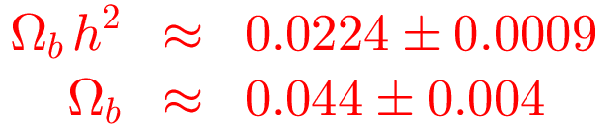 Baryonic Matter
Cosmic Baryons
Fukugita & Peebles 2004
Baryonic Matter
Note:
 STARS  are but a fraction of the  total amount of baryonic matter
 There is still a large amount of undetected baryonic matter:
                  - hiding as warm Intergalactic Gas  (WHIM)  ?
Fukugita & Peebles 2004
Non-baryonic DM: candidates
WIMPs:                    Weakly Interacting Massive Particles

                                 - neutrinos
                                 - sterile neutrinos
                                 - neutralinos 
                                 - ....


MACHOs:                Massive astrophysical compact halo object

Modified Gravity:      modification of General Relativity

SIMPs ...                  Strongly Interacting Massive Particles
Dark Matter: disk galaxies
The dark matter in these galactic dark halos will keep the stars and gas clouds in the outer reaches of the spiral galaxies swirling around the galaxy with such high velocities. 
                                                   GM(r)/r     =      vc2  
Moreover, the dark matter halos would provide a natural stabilization of the thin and fragile rotating spiral discs, which otherwise are rather unstable structures which would easily be disrupted by “perturbative vibrations”.
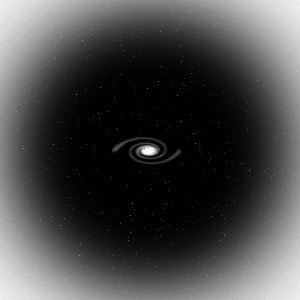 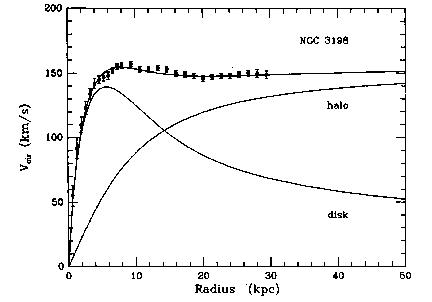 Van Albada & Sancisi
Clusters of Galaxies:X-ray  intracluster  gas
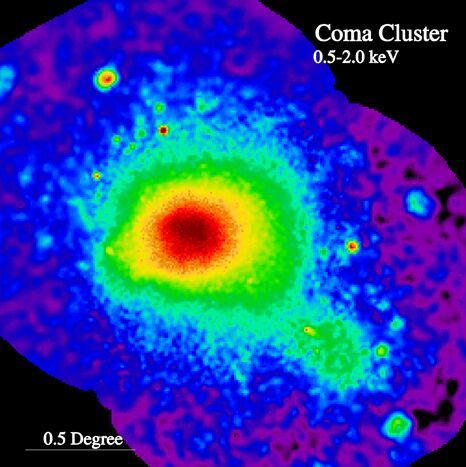 Baryonic matter in clusters is not only confined to galaxies: 
       ~ 2 to 5 times more baryonic mass in the form of a diffuse hot X-ray emitting 
                          Intracluster Gas,
       trapped and heated to a temperature of the order of 
                                T  ~ 108 K 
       by the gravitational potential of the cluster. 
       At such high temperatures, this gas is a fully ionized plasma, producing powerful X-ray emission, bremsstrahlung radiation induced by the electron-ion interactions.
M51
ROSAT X-ray image Coma Cluster
Clusters of Galaxies:Gravitational  Lenses
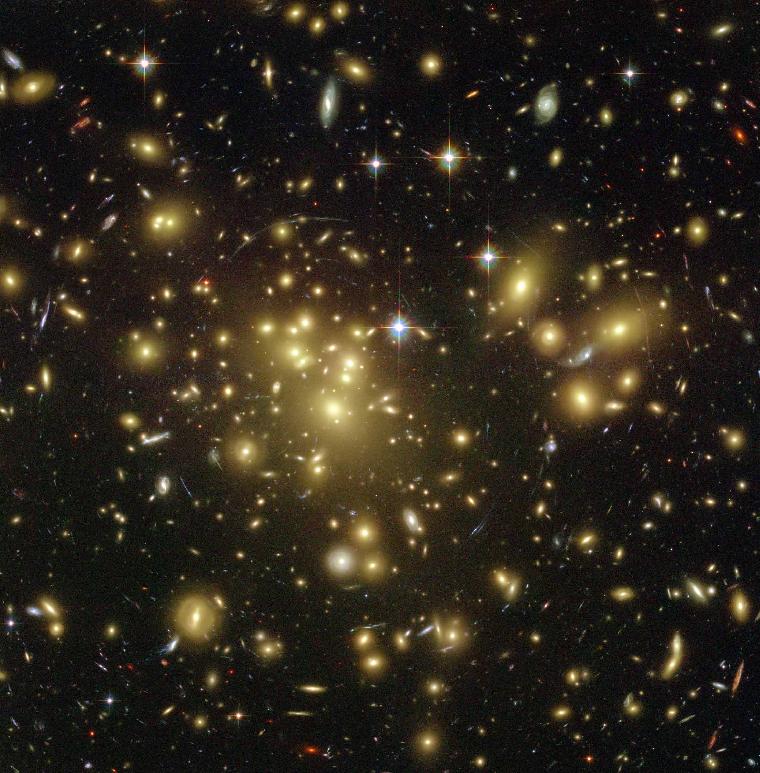 Courtesy: 
T. Broadhurst et al.
A highly promising method to determine the amount and distribution of 
             matter in the Universe 
        looks at the way it affects 
             the trajectories of photons
       According to 
                Einstein’s theory of 
                General Relativity, 
       gravitational potential wells will bend and focus light. Dark matter concentrations act as a 
            Gravitational Lens
A1689
Clusters:Gravitational  Lensing
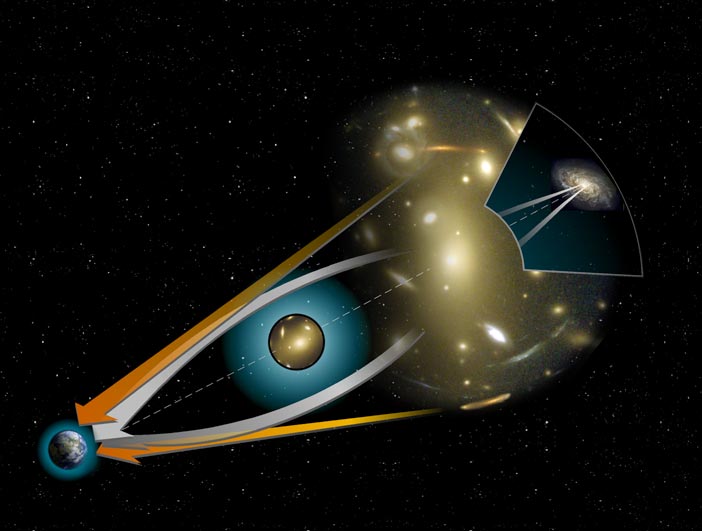 Geometry  of  Gravitational Lenses
Clusters of Galaxies:          Dark Matter Map
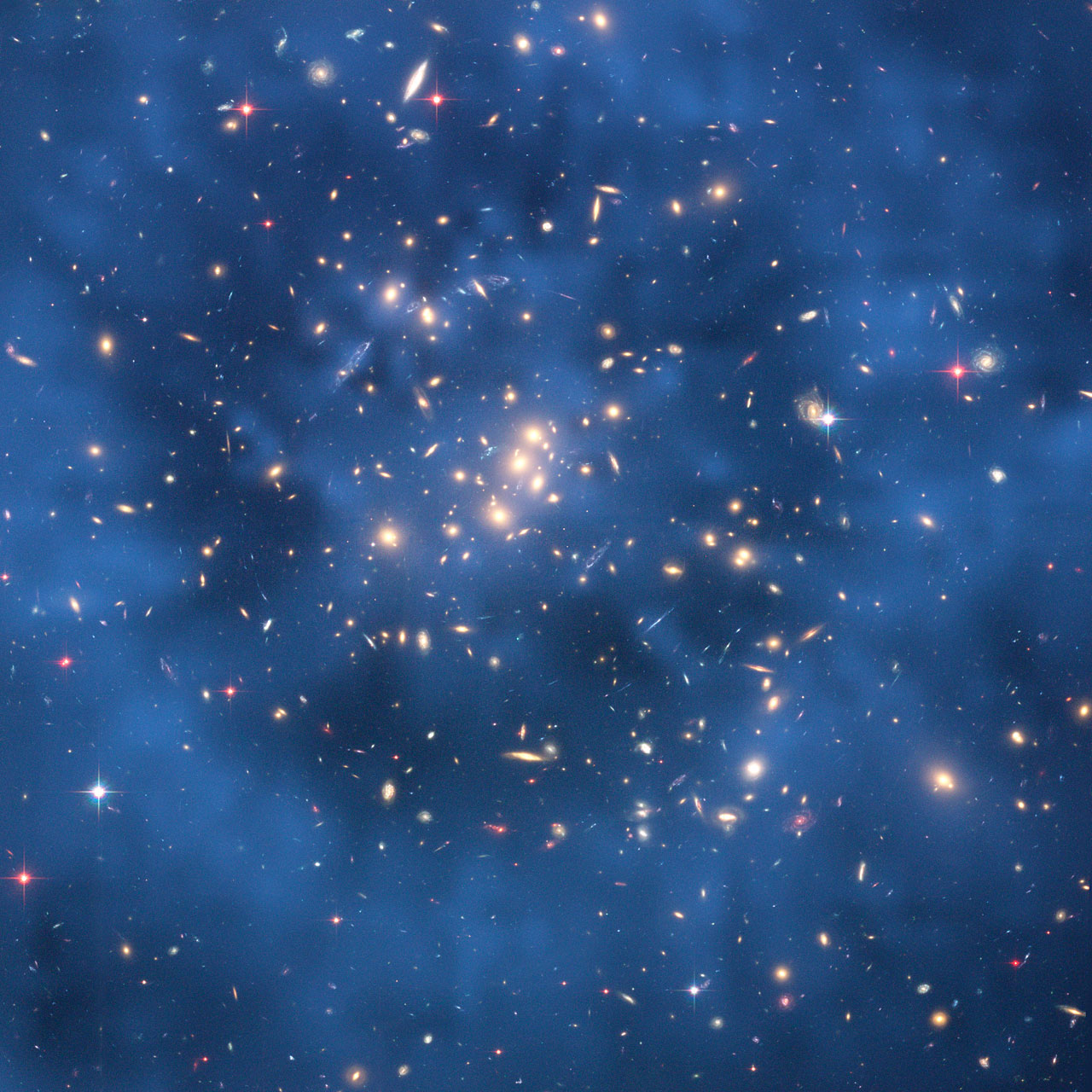 A highly promising method to determine the amount and distribution of 
             matter in the Universe 
        looks at the way it affects 
             the trajectories of photons.
       According to 
                Einstein’s theory of 
                General Relativity, 
       gravitational potential wells will bend and focus light. Dark matter concentrations act as a 
            Gravitational Lens.
Cl0024
Bullet Cluster colliding …
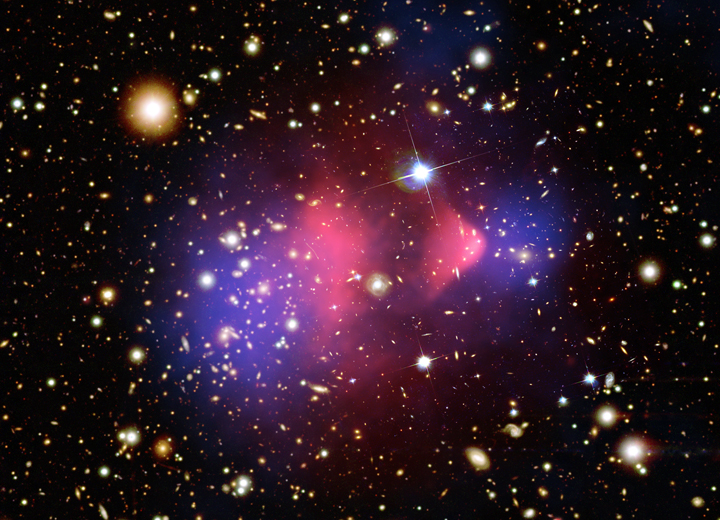 red:  
hot Xray cluster gas
blue:  
dark matter
Clowe et al. 2006
Dark Energy
Cosmic  Acceleration
Hubble Diagram high-z  SNIa 

 distance    vs.    redshift z
    m-M          vs.    redshift z

•  determine:
    - absolute brightness of  supernova Ia 
    - from dimming rate (Phillips relation)

 • measure:
    - apparent brightness of explosion

 • translates into:
   -  luminosity distance of supernova
   -  dependent on acceleration parm. q
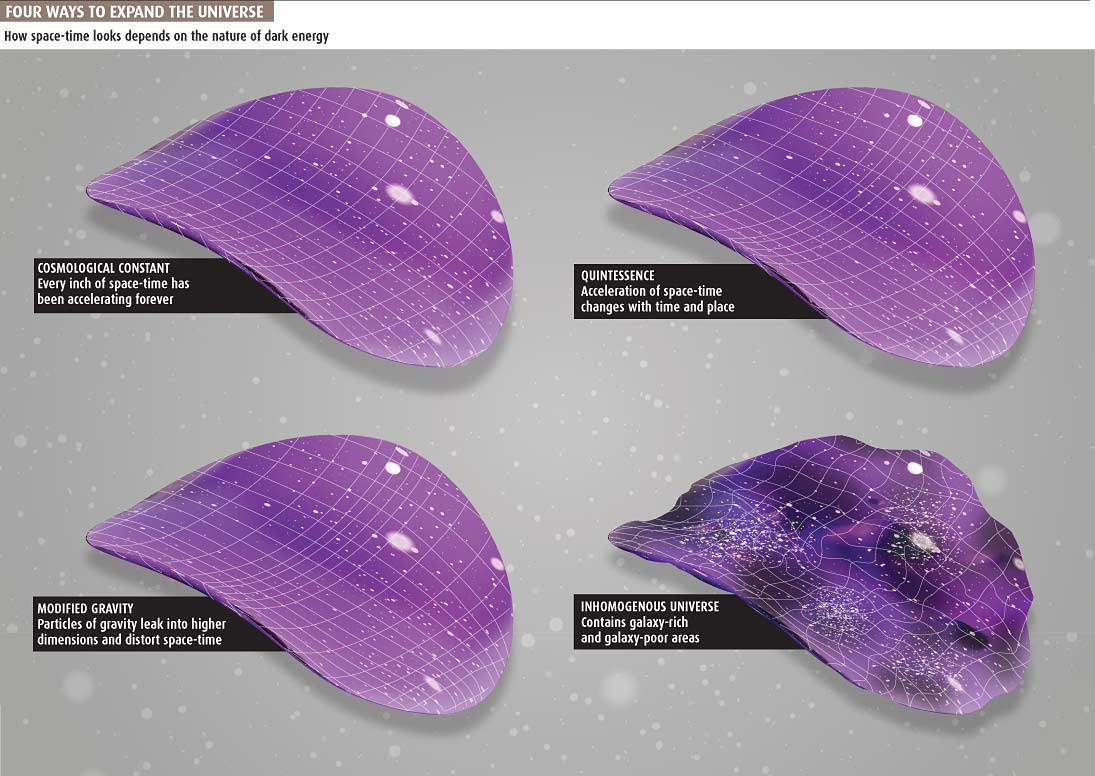 Galaxy Clustering
Dark  Energy:  Identity & Nature
Huge and ever growing 
list of suggestions on 
          
identity  &  nature of Dark Energy:


  Cosmological Constant
  Cosmic Backreaction   
                  (inhomogeneities)
  Modified Gravity
  Quintessence,   
                  in a variety of flavours
  Phantom Energy
  Chameleon Energy
  Chaplygin gas
  Agegraphic DE
  ….
Dark Energy = Vacuum Energy




Ya. Zel’dovich  -   1960s
S. Weinberg     -    1989

Cosmological Constant to be 
identified with zero-point 
vacuum energy ?


minor problem:

1st order estimate 
      off by 120 orders magnitude:

                     ~  10120
Phantom Energy:
De Big Rip ?
Ωm  vs.  ΩΛ
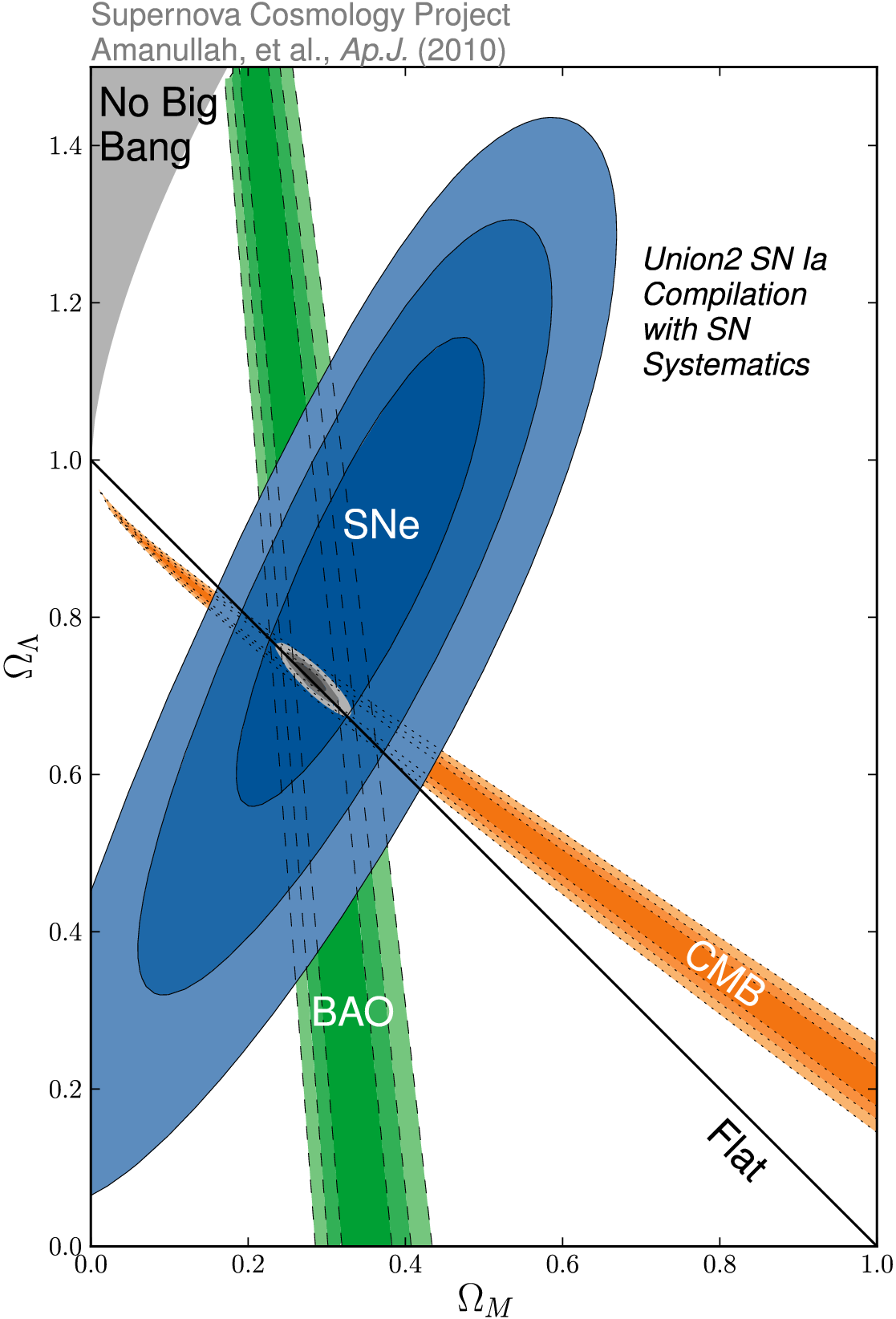 SCP  Union2  constraints  (2010)

on values of  matter density Ωm
                     dark energy density ΩΛ
Dark Energy Eqn.State
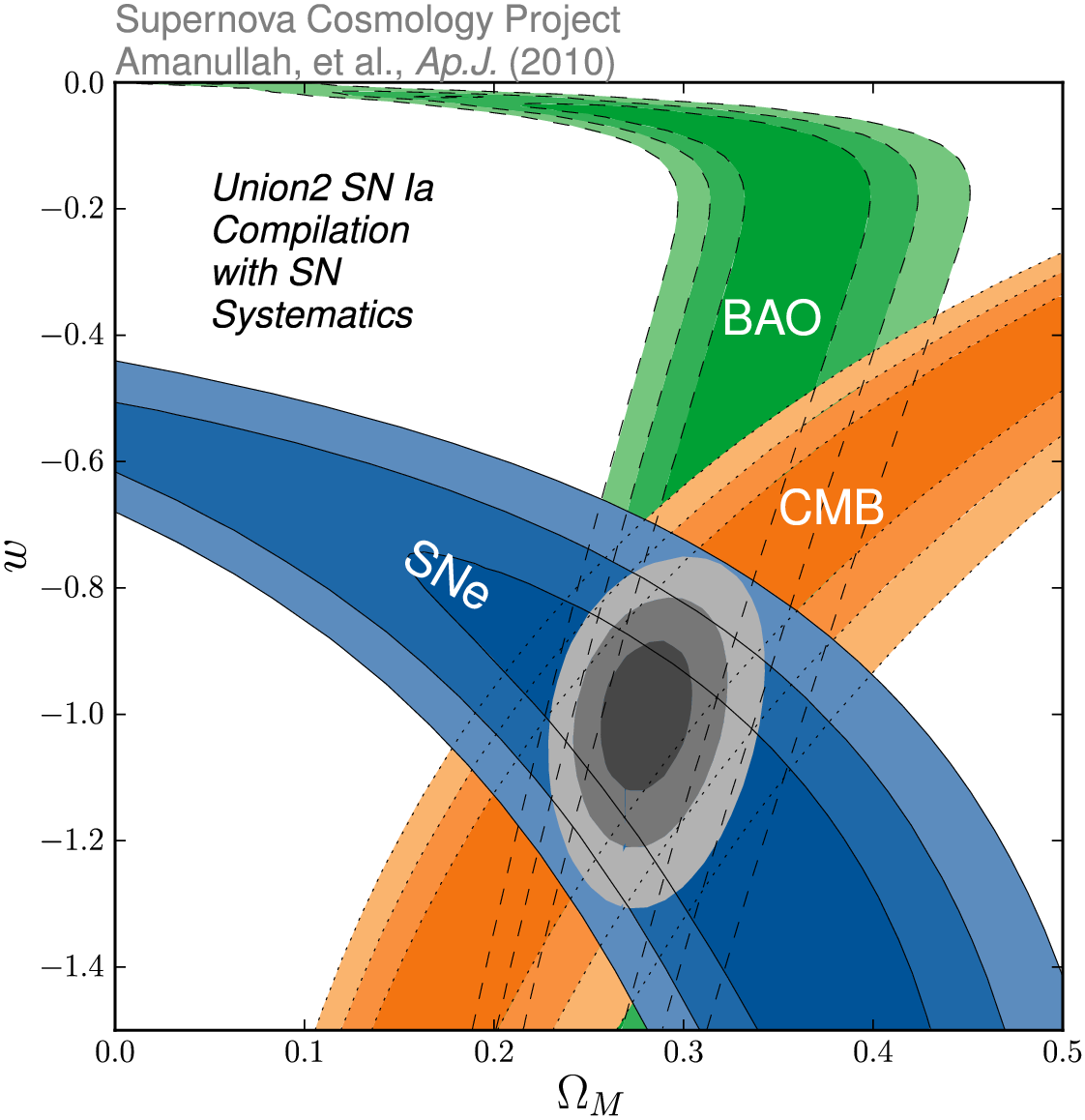 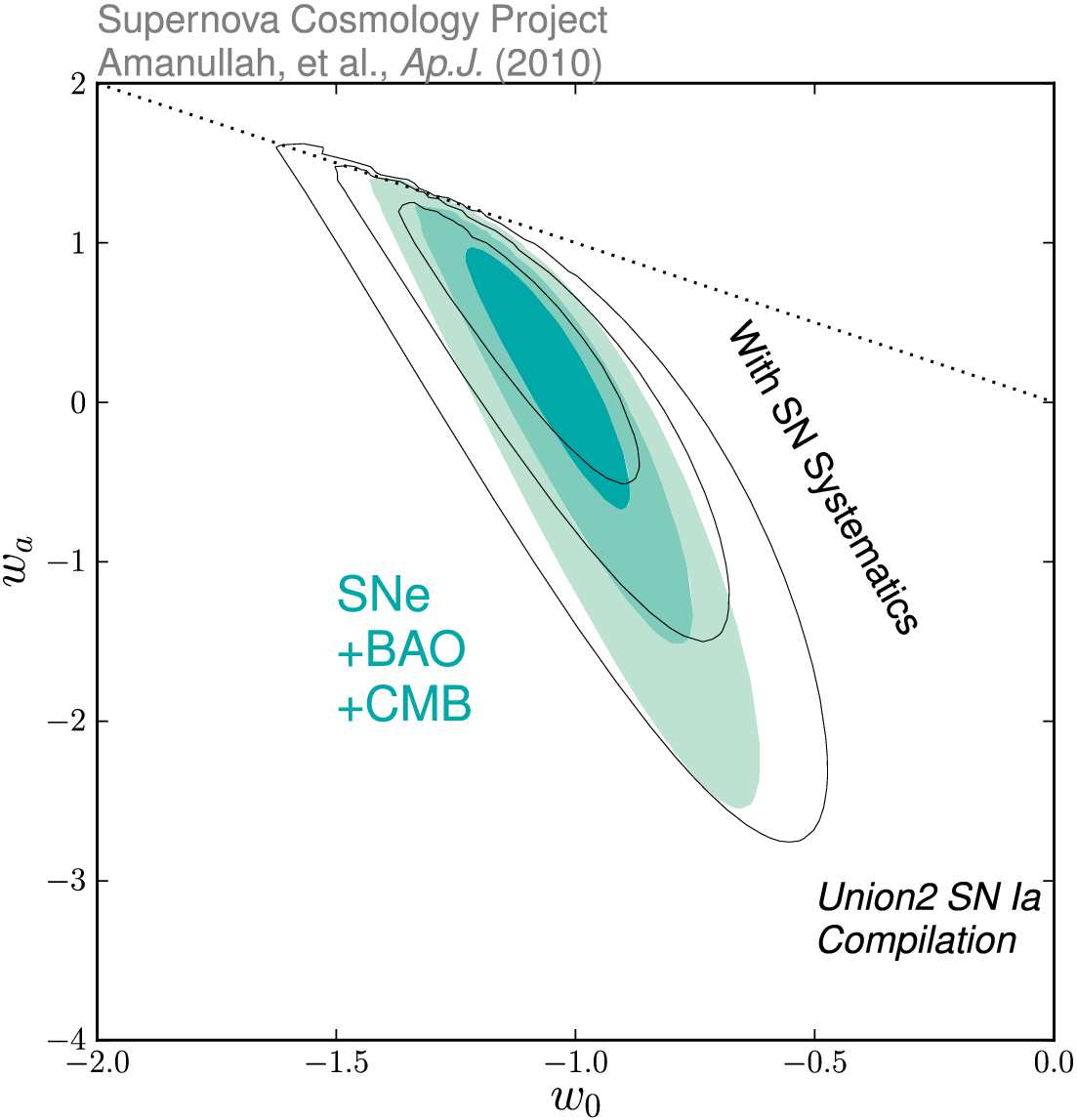 on dynamical evolution dark energy:

      eqn. state parameters       w0
                                                  wa
SCP  Union2  constraints  (2010)

on values of  matter density Ωm
                       dark energy eqn. state w
Hot Big Bang 
Eras
Adiabatic Expansion
The Universe of Einstein, Friedmann & Lemaitre 
    expands    adiabatically

Energy of the expansion of the Universe corresponds to the decrease in the energy of its constituents

The Universe COOLS as a result of its expansion !
Adiabatic Expansion

reconstruction
Thermal History
of the Universe
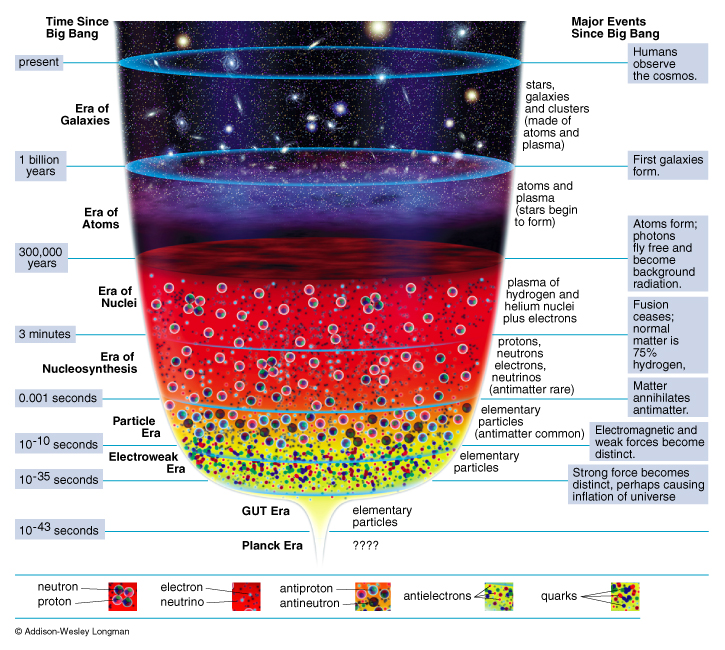 Cosmic Epochs
Planck Epoch                                                                                                         t  <  10-43 sec          

   Phase Transition Era                                                                         10-43 sec < t < 105sec

   Hadron Era                                                                                                                 t ~10-5 sec

   Lepton Era                                                                                                  10-5 sec < t < 1 min

   Radiation Era                                                                                      1 min < t <379,000 yrs

   Post-Recombination Era                                                                              t > 379,000 yrs
GUT transition
electroweak transition
quark-hadron transition
muon annihilation
neutrino decoupling
electron-positron annihilation
primordial nucleosynthesis
radiation-matter equivalence
recombination & decoupling
Structure & Galaxy formation
Dark Ages 
Reionization
Matter-Dark Energy transition
History of the Universe     in Four Episodes: I
On the basis of the 
      1) complexity of the involved physics 
      2) our knowledge of the physical processes 
      we may broadly distinguish four cosmic episodes:
(I)
Origin universe  
        ???
t < 10-43 sec
fundamental physics:
 totally unknown
Planck Era
History of the Universe     in Four Episodes: II
tot:  
  curvature/
  flatness

 b   (nb/n)

 `exotic’ 
    dark matter 

  primordial 
   fluctuations
(II)
10-43 < t < 10-3 sec
VERY early universe
fundamental physics:
 poorly known
 speculative
History of the Universe     in Four Episodes: III
(III)
primordial 
   nucleo-
   synthesis

  blackbody 
   radiation: 
   CMB
10-3 <  t < 1013 sec
Standard 
Hot Big Bang 
Fireball
fundamental microphysics:
known very well
History of the Universe     in Four Episodes: IV
(IV)
t > 1013 sec
structure 
   formation:

   stars,
   galaxies
   clusters 
   …
Post 
(Re)Combination
universe
complex macrophysics:
Fundamentals  known 
 complex interplay
Standard Big Bang:

what it cannot explain …
Flatness Problem 
              the Universe is remarkably flat, and was even (much) 
              flatter in the past

         Horizon Problem
               the Universe is nearly perfectly isotropic and 
               homogeneous,   much more so in the past

         Monopole Problem:
               There are hardly any magnetic monopoles in 
                our Universe
                   
         Fluctuations, seeds of structure
                Structure in the Universe: origin
Flatness Problem
Flatness Problem
FRW  Dynamical  Evolution:

Going back in time, we find that the Universe was much flatter than it is at the 
present. 

Reversely, that means that any small deviation from flatness in the early Universe would have been strongly amplified nowadays …  

We would therefore expect to live in a Universe that would either be almost 
=0  or   ;

Yet, we find ourselves to live in a Universe that is almost perfectly flat … tot1


                                                         How can this be ?
Flatness Evolution
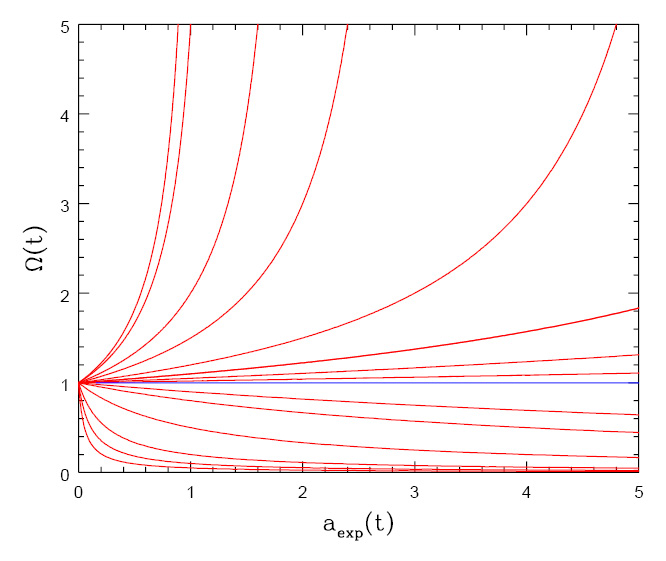   At  radiation-matter  equiv.
  Big Bang nucleosynthesis
    anuc3.610-8
  Planck time
Cosmic Curvature
Cosmic Microwave Background
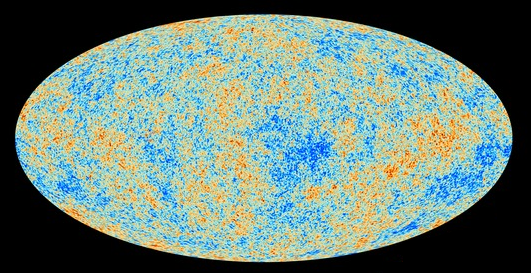 Map of the Universe at Recombination Epoch  (Planck, 2013):
          379,000 years after Big Bang
          Subhorizon perturbations:    primordial sound waves 
           ∆T/T   <  10-5
Measuring  Curvature
Measuring the Geometry of the Universe:

    Object with known physical size, 
      at large cosmological distance
	
●    Measure angular extent on sky

●    Comparison yields light path,
       and from this the curvature of space
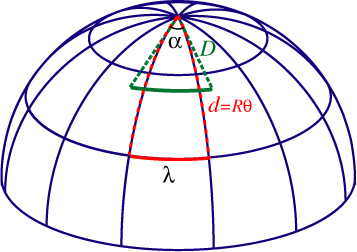 W. Hu
Geometry  of   Space
Measuring  Curvature
   Object with known physical size, 
      at large cosmological distance:

     Sound Waves in the Early Universe !!!!
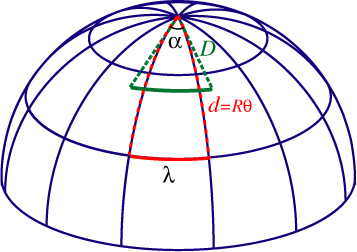 W. Hu
Temperature Fluctuations
                    CMB
Fluctuations-Origin
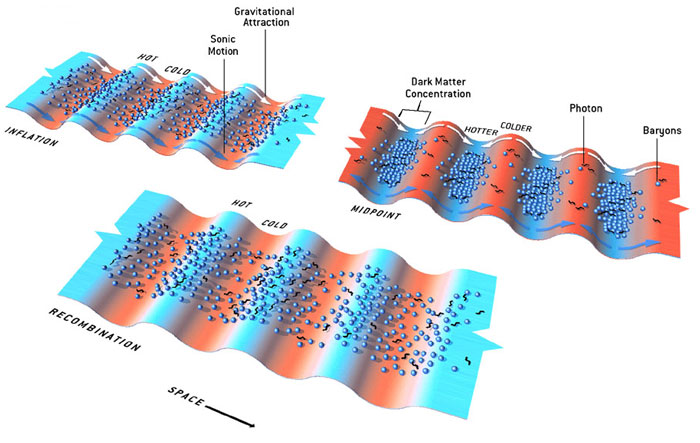 Music of the Spheres
● small ripples in 
      primordial matter & photon   distribution 
 ●  gravity:   
      - compression primordial photon gas  
      - photon pressure resists

 ● compressions and rarefactions 
     in photon gas:   sound waves 

 ● sound waves not heard, but seen:
    - compressions:    (photon) T  higher
    - rarefactions:                              lower

 ● fundamental mode sound spectrum
    - size of “instrument”:         
    - (sound) horizon size last scattering

 ● Observed, angular size:            θ~1º
     - exact scale maximum compression, the
       “cosmic fundamental mode of music”
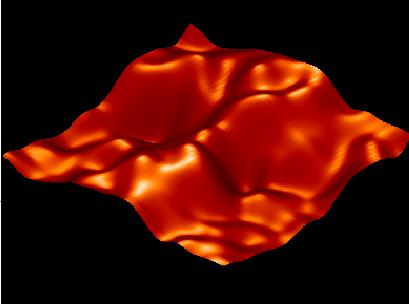 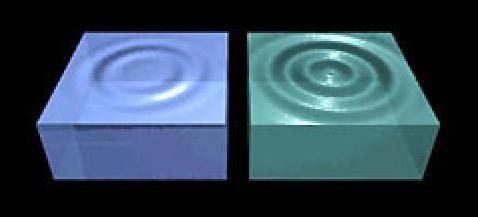 W. Hu
Cosmic Microwave Background
Size Horizon Recombination
COBE measured fluctuations:                              > 7o
Size Horizon at Recombination spans angle   ~ 1o
Flat universe from CMB
First peak:  flat universe
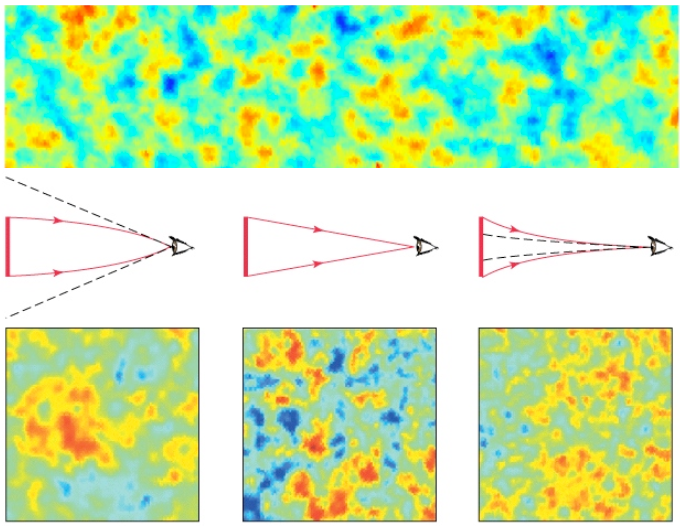 We know the redshift and the time it took for the light to reach us: 

from this we know the    
 - length of the legs of the   
    triangle 
-   the angle at which we are 
    measuring the sound horizon.
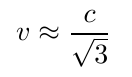 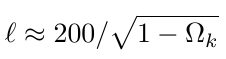 Closed: 
hot spots 
appear larger
Flat: 
appear as big as they are
Open: 
spots appear smaller
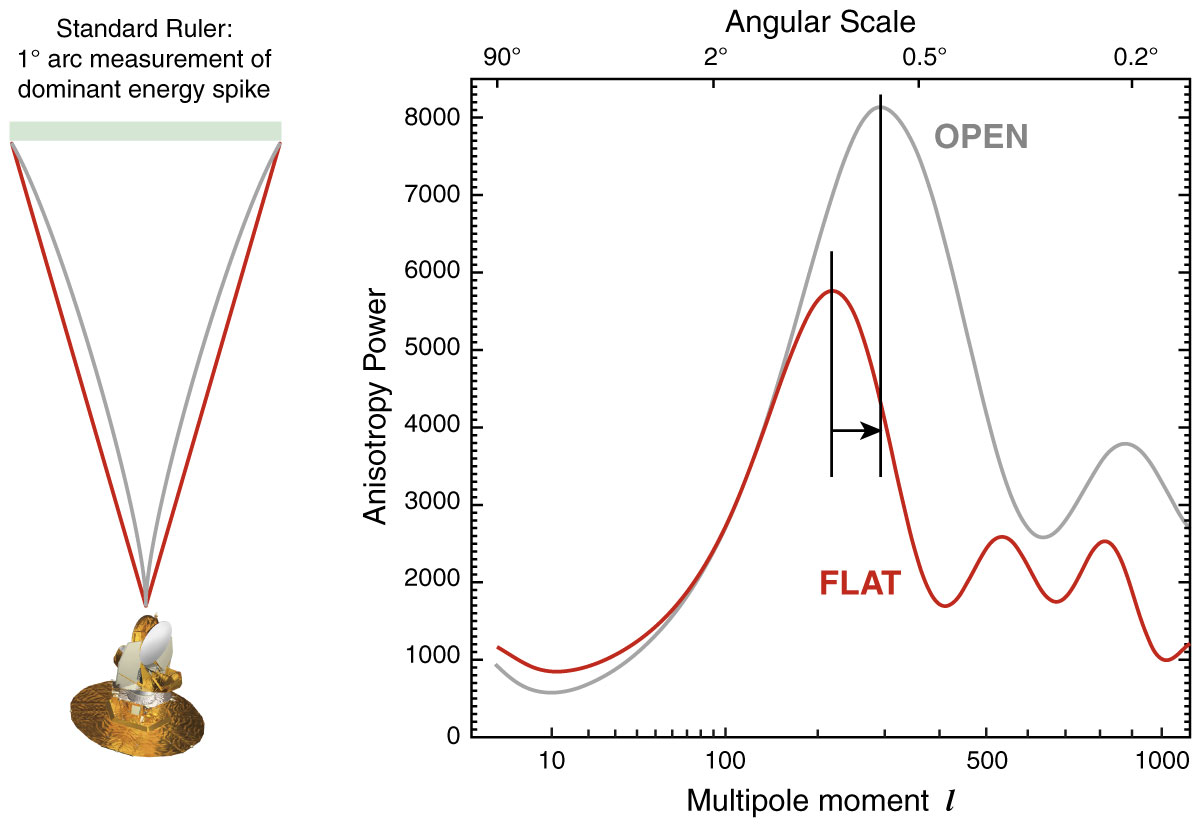 The WMAP CMB temperature
                          power spectrum
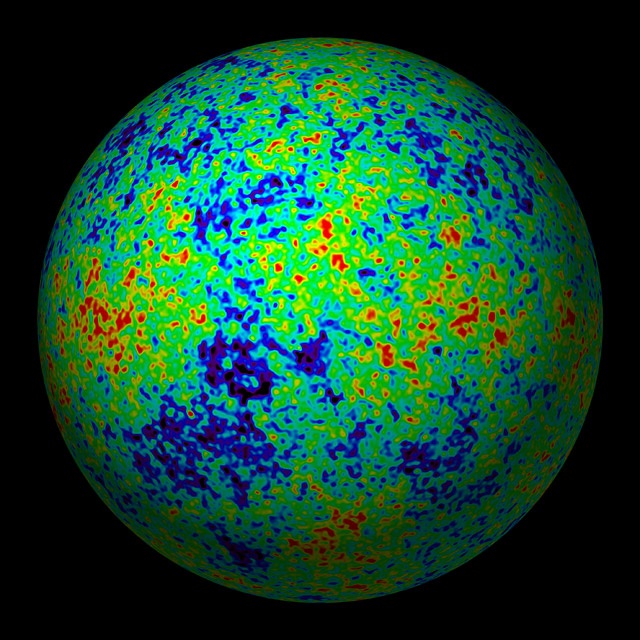 The Cosmic Tonal Ladder
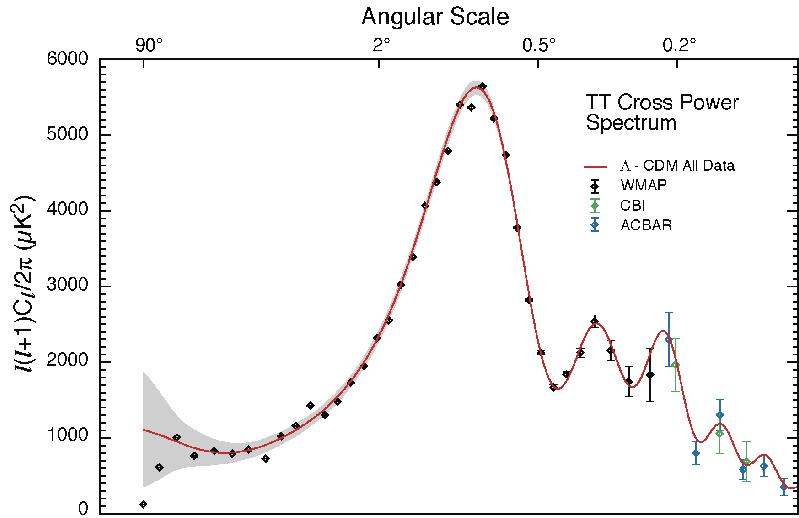 The WMAP CMB temperature
                     power  spectrum
Cosmic sound horizon
The Cosmic Microwave Background Temperature Anisotropies:
                              Universe is almost perfectly FLAT !!!!
CMB - Fluctuations
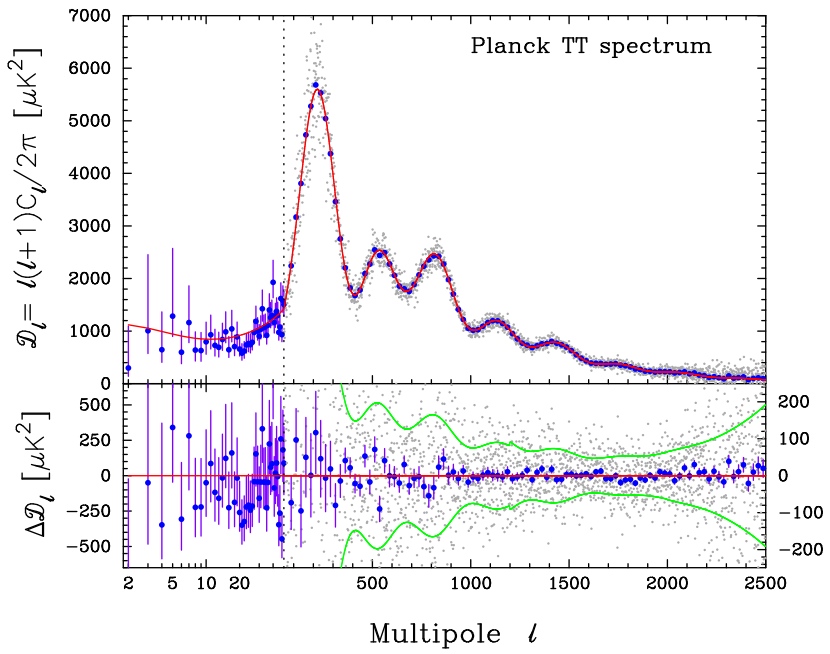 Horizon  Problem
Cosmic  Horizons
Fundamental Concept for our understanding of the physics of the Universe:

  Physical processes are limited to the region of space with which we are 
   or have ever been in physical contact.

 What is the region of space with which we are in contact ?
   Region with whom we have been able to exchange photons 
                                                  (photons:    fastest moving particles)

 From which distance have we received light.

 Complication:  - light is moving in an expanding and curved space
                             - fighting its way against an expanding background

 This is called the 


                     Horizon of the Universe



:
Cosmic  Horizons
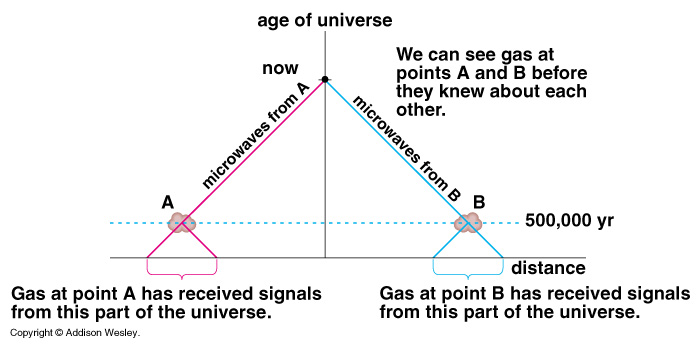 Horizon of the Universe:
distance that light travelled since the Big Bang
Cosmic  Horizons
In an Einstein-de Sitter Universe
Horizon distance in physical space
Horizon of the Universe:
distance that light travelled since the Big Bang
Cosmic  Horizons
The horizon distance at recombination/decoupling      
(ie. time at which Cosmic Microwave Background is coming from)

                               angular size on the sky:
Large angular scales:
NOT  in physical contact




Small angular scales:
In physical (thus, also thermal) contact
Horizon of the Universe:
distance that light travelled since the Big Bang
Cosmic Microwave Background
Size Horizon Recombination
COBE measured fluctuations:                              > 7o
Size Horizon at Recombination spans angle   ~ 1o

How can it be that regions totally out of thermal contact have the same temperature ?
Cosmic Microwave Background
Size Horizon Recombination
COBE measured fluctuations:                              > 7o
Size Horizon at Recombination spans angle   ~ 1o

COBE proved that superhorizon fluctuations do exist:                prediction Inflation !!!!!
Structure  Problem
Primordial Noise:Seeds of Cosmic Structure
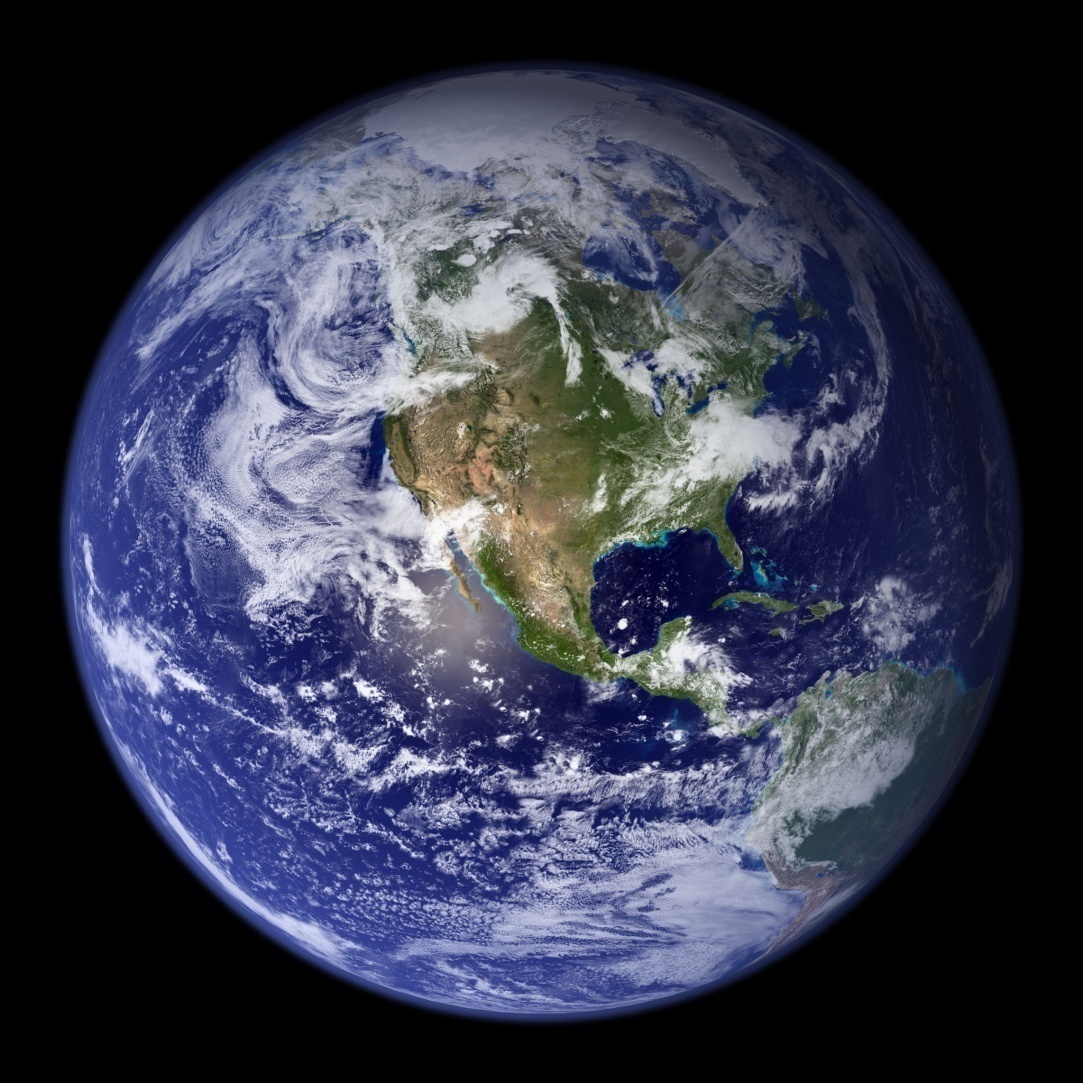 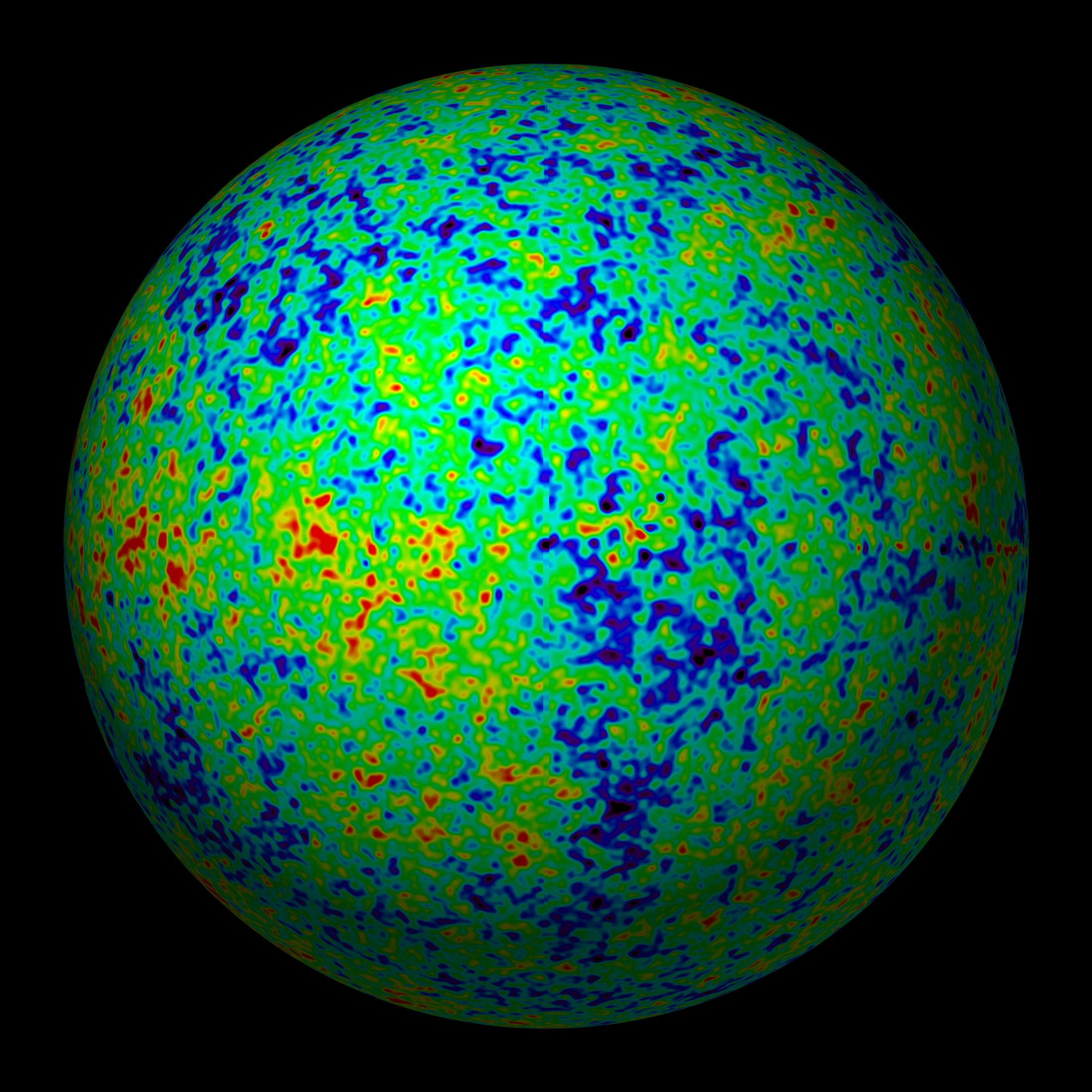 Universe at 
    379000 years:     
       



almost featureless
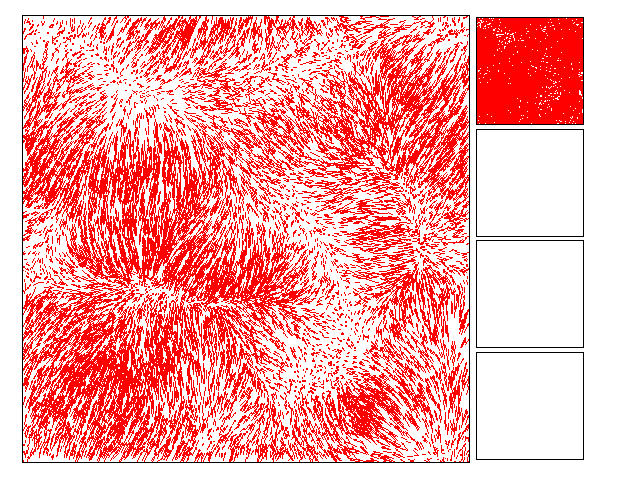 The Universe should be 
       Uniform:  homogeneous & isotropic

Migration Streams of 
matter induced by gravity
resulting from small perturbations
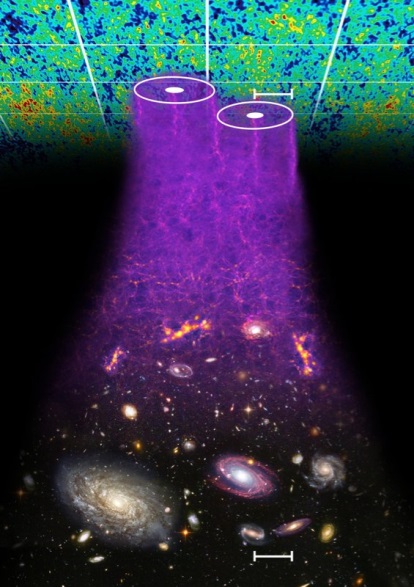 Formation Cosmic Structures
Cosmic Structure Formation
Formation 
       Cosmic Web:

        simulation 
        sequence

        (cold) 
        dark matter

       (courtesy:
           Virgo/V. Springel).
Millennium 
Nbody simulation
time
resolution
Springel 2005
Illustris Simulation:






               Cosmic Web     
Dark Matter  -  Gas -  Galaxies
Universe at 13.8 Gyrs:     
       rich  &  complex structure
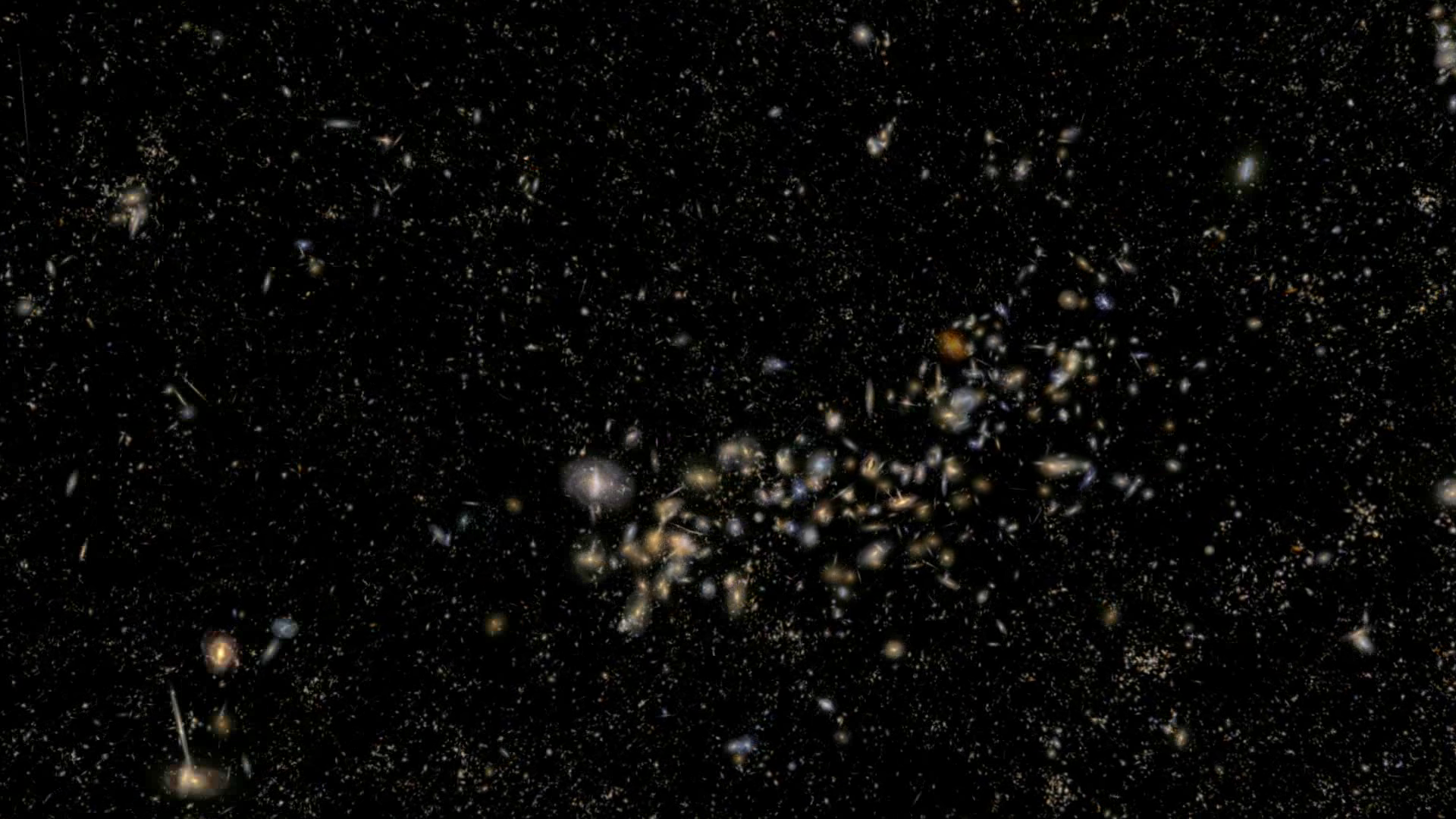 SDSS Galaxy Survey
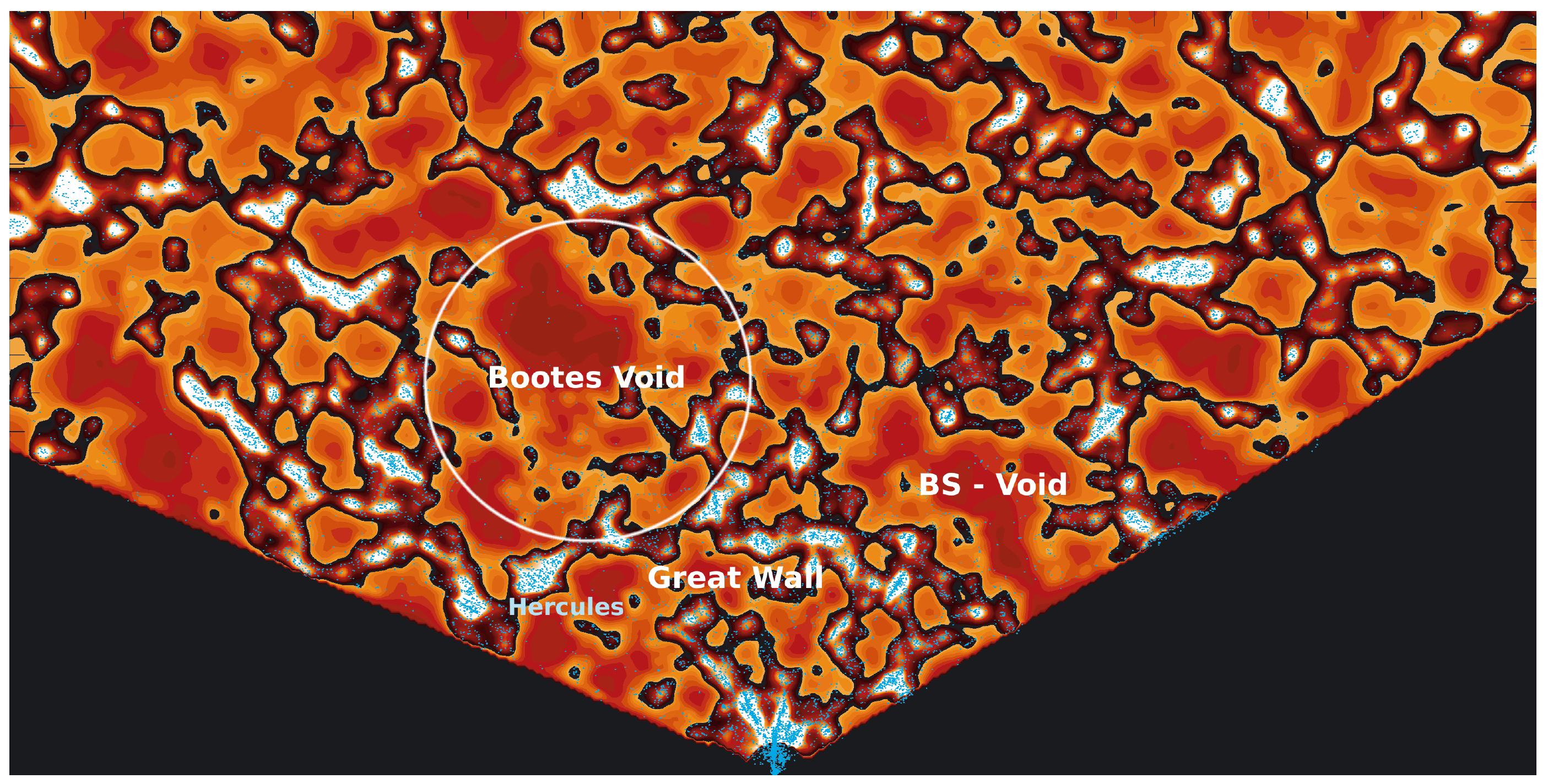 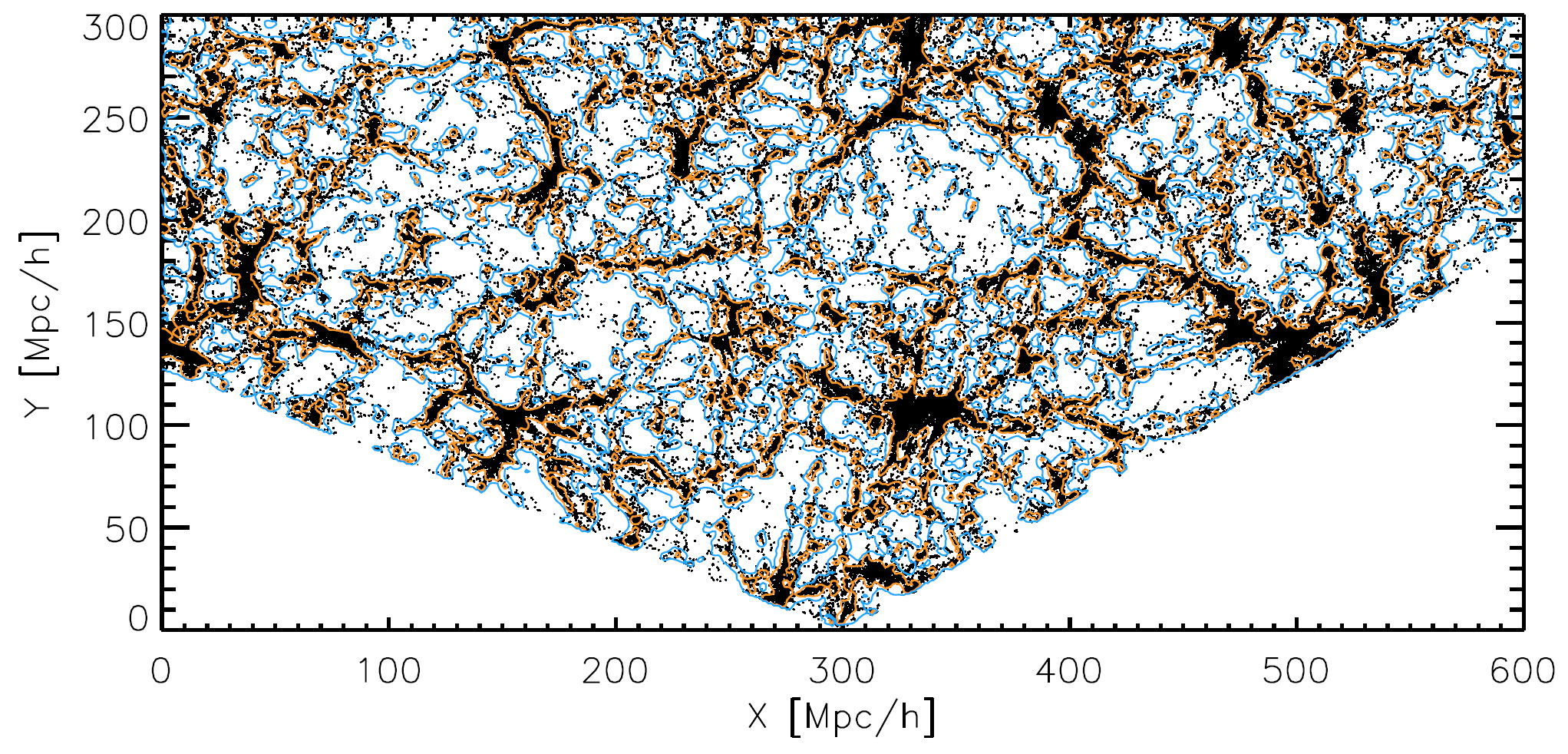 map SDSS, clearly visible underdensities (Platen et al. 2010)
map SDSS, clearly visible underdensities (Platen et al. 2010)
with the advent of large galaxy redshift surveys 
– LCRS, 2dFGRS, SDSS, 2MRS –
 voids have been recognized as one of the quintessential components of the Cosmic Web
local Cosmic Web:  2MRS
cz=5,000-6,000 km/s
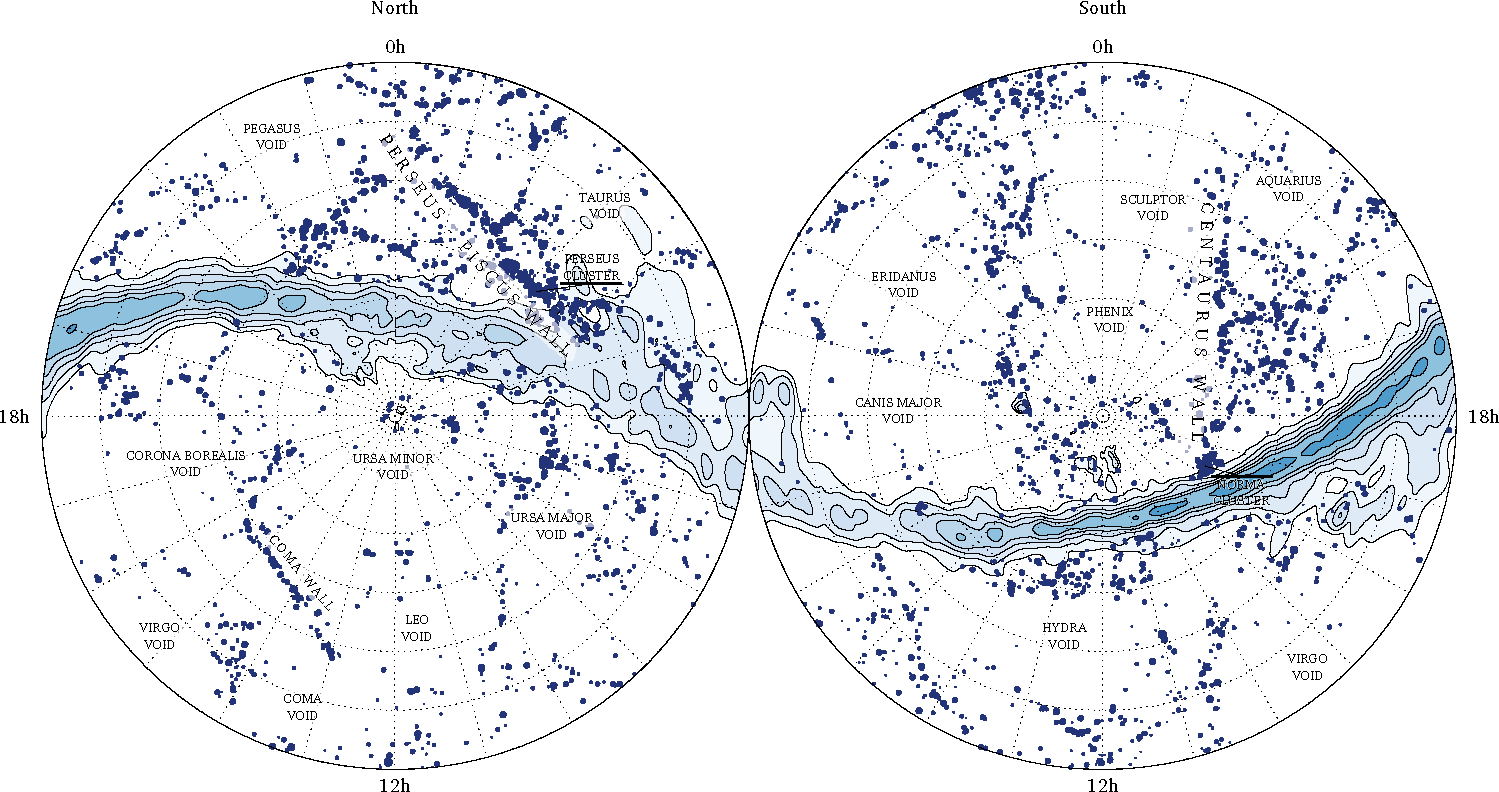 Courtesy: Johan Hidding
local Cosmic Web:  2MRS
most detailed reconstruction of the 

local dark matter
Cosmic Web
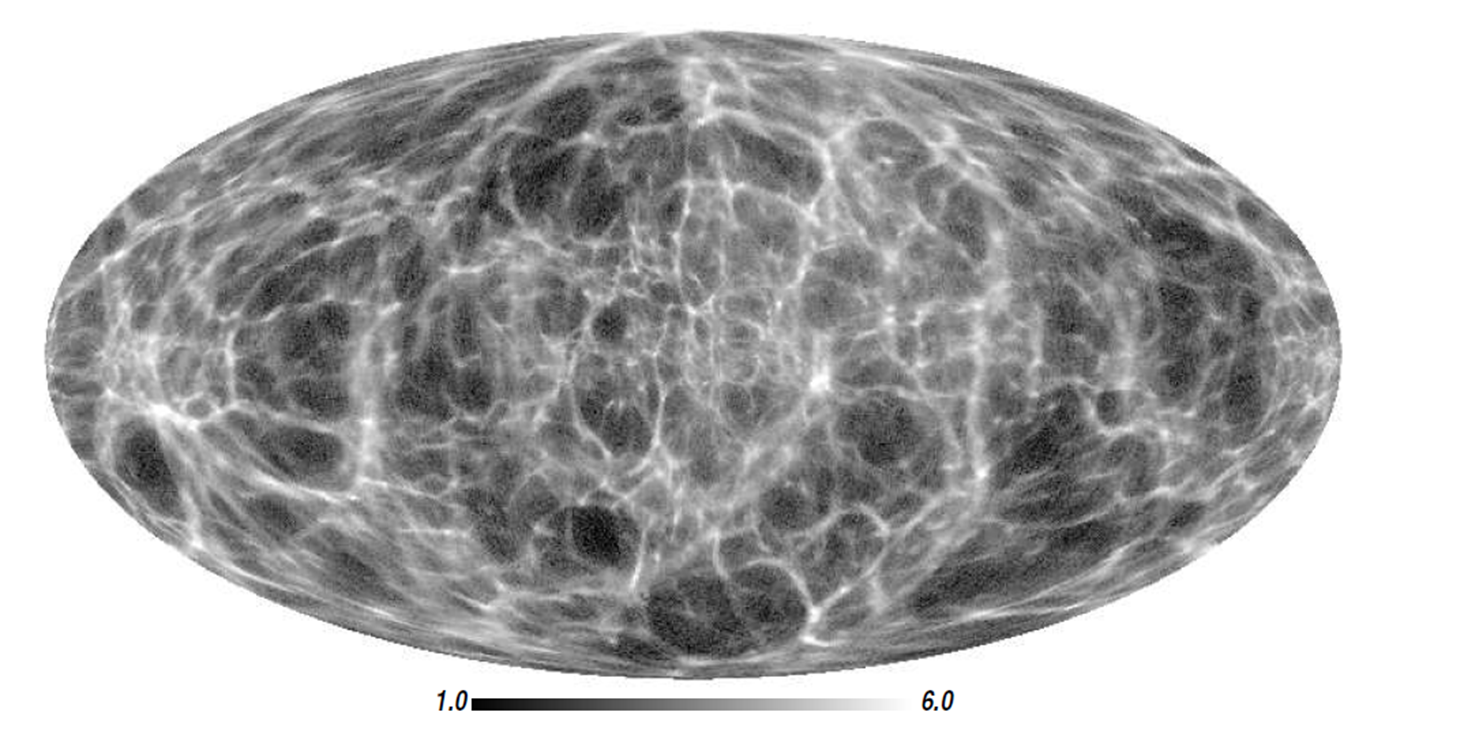 Courtesy: Francisco Kitaura
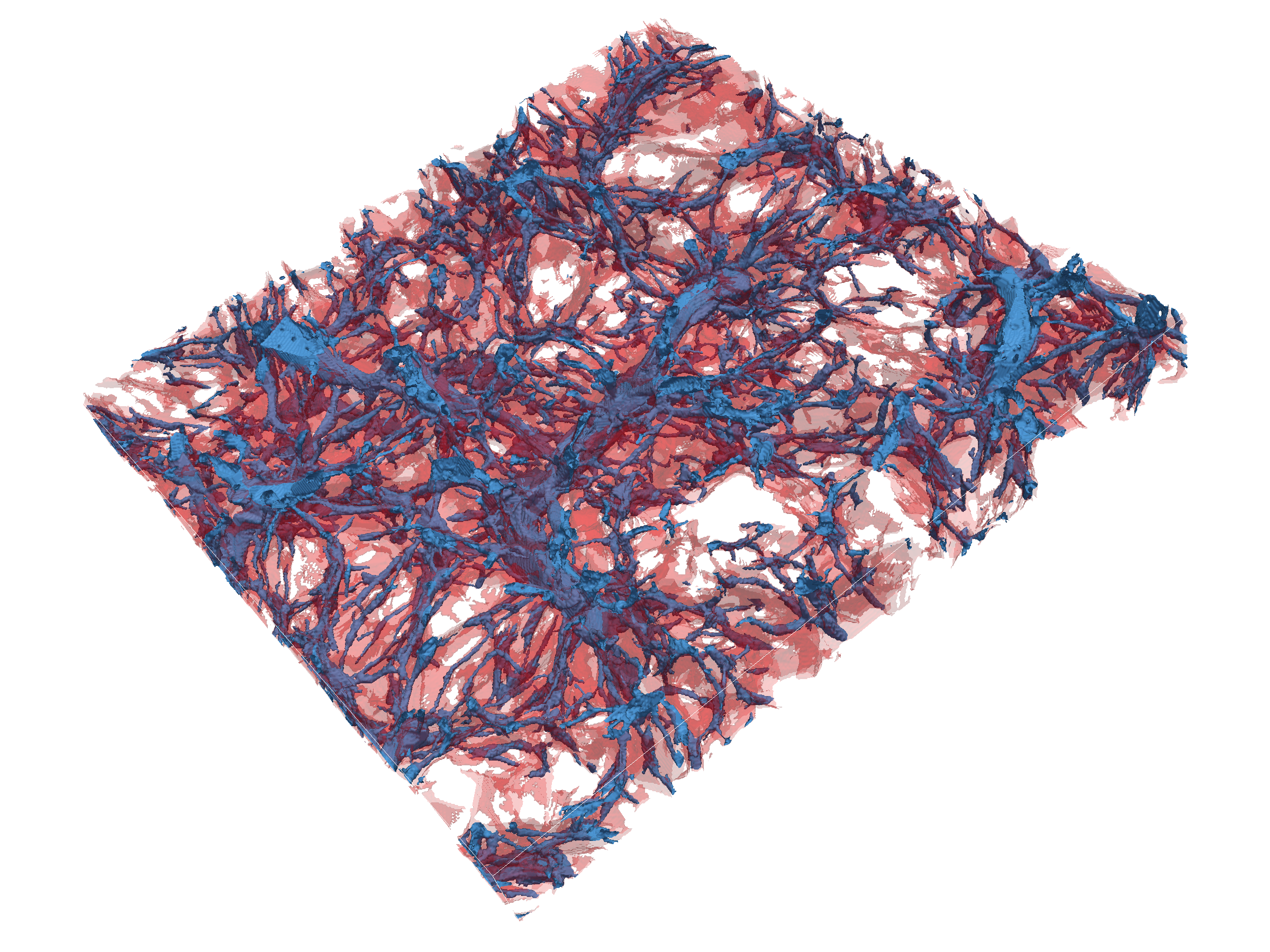 Nexus+ tracing of filaments:

inherent multiscale 
character of filamentary web

Hidding, Cautun, vdW   2015
INFLATION
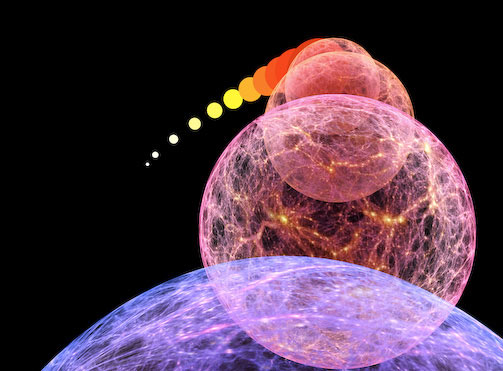 10-36 sec after  Big  Bang:Inflation of the Universe
Kosmische Inflatie
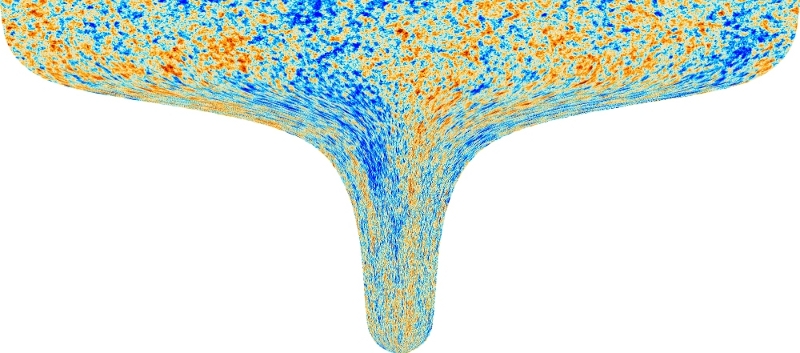 ~ 10-36 sec. na Big Bang:


Heelal dijt exponentieel uit:
   factor 1060 in 10-34 sec


Afmeting huidige zichtbare Heelal:

   begin inflatie:    10-15 afmeting atoom
   eind inflatie:      diameter van stuiver
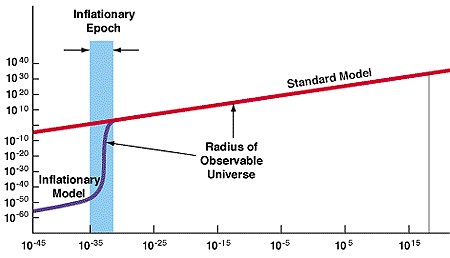 Propelling Inflation:  Inflaton
Inflatie & Multiverse
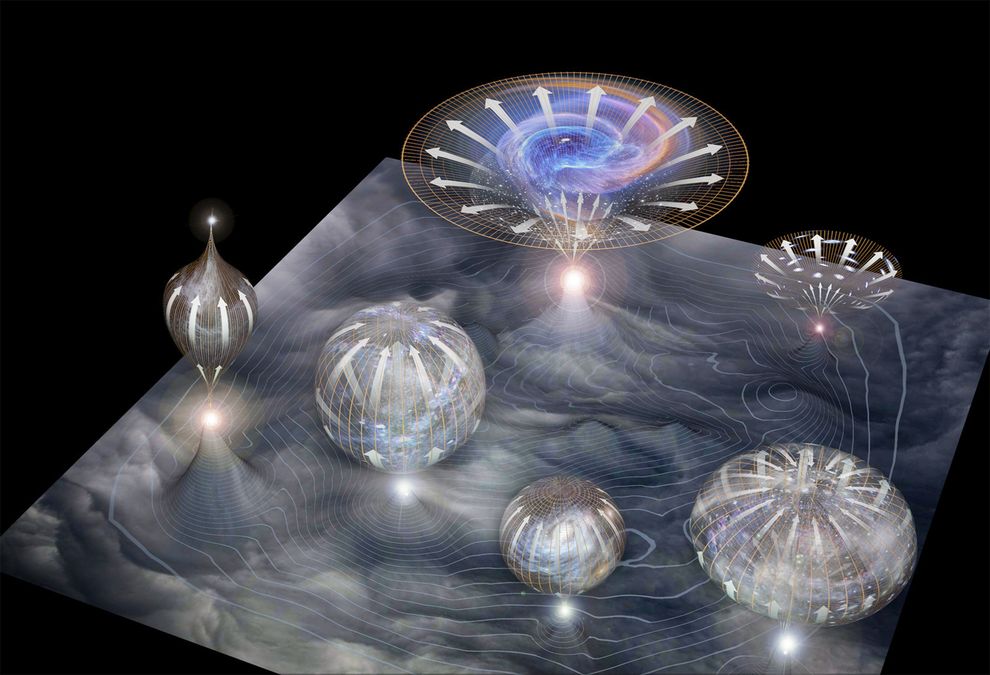 Cosmic Future
Cosmic  Fate


100 Gigayears:
the end of Cosmology
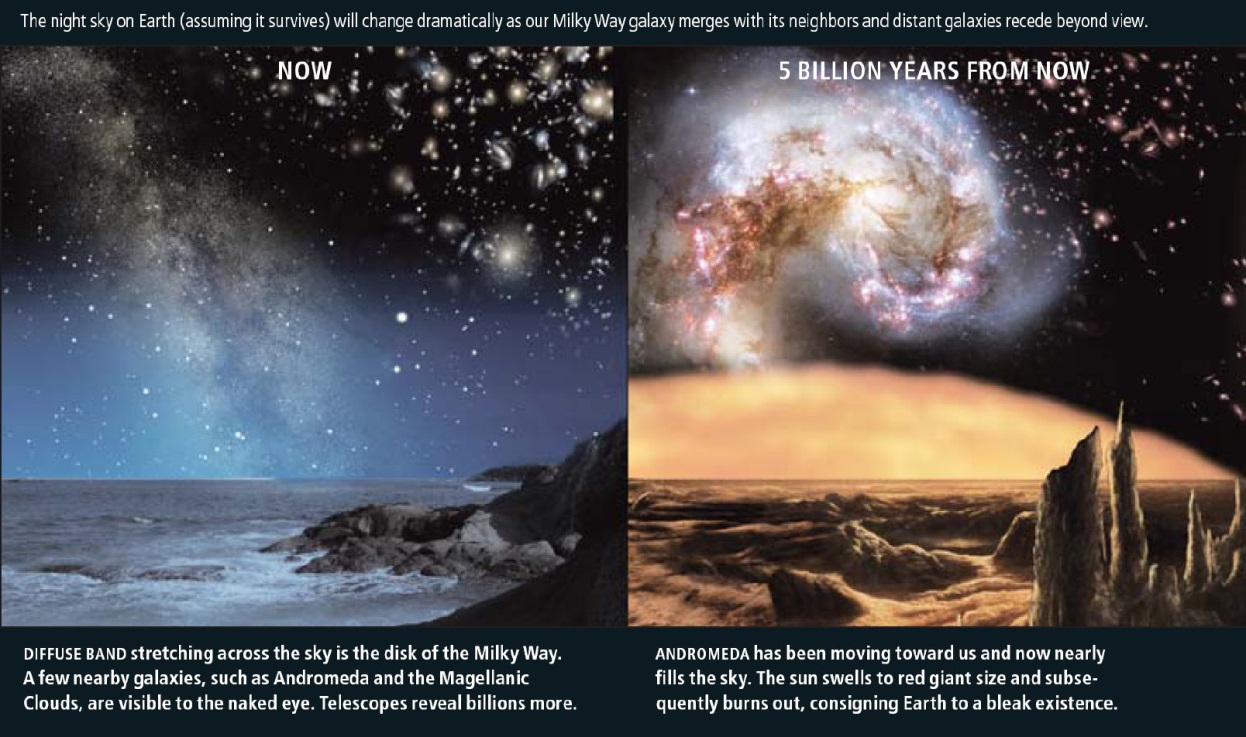